Nuestra aspiración:Neto Positivo
Aprendizajes, retos y oportunidades
Neto Positivo no solamente es no causar daño.
Se trata de dejar una marca positiva en nuestro entorno, con cada producto y cada interacción.
[Speaker Notes: No dejaremos de financiar clientes de forma radical.]
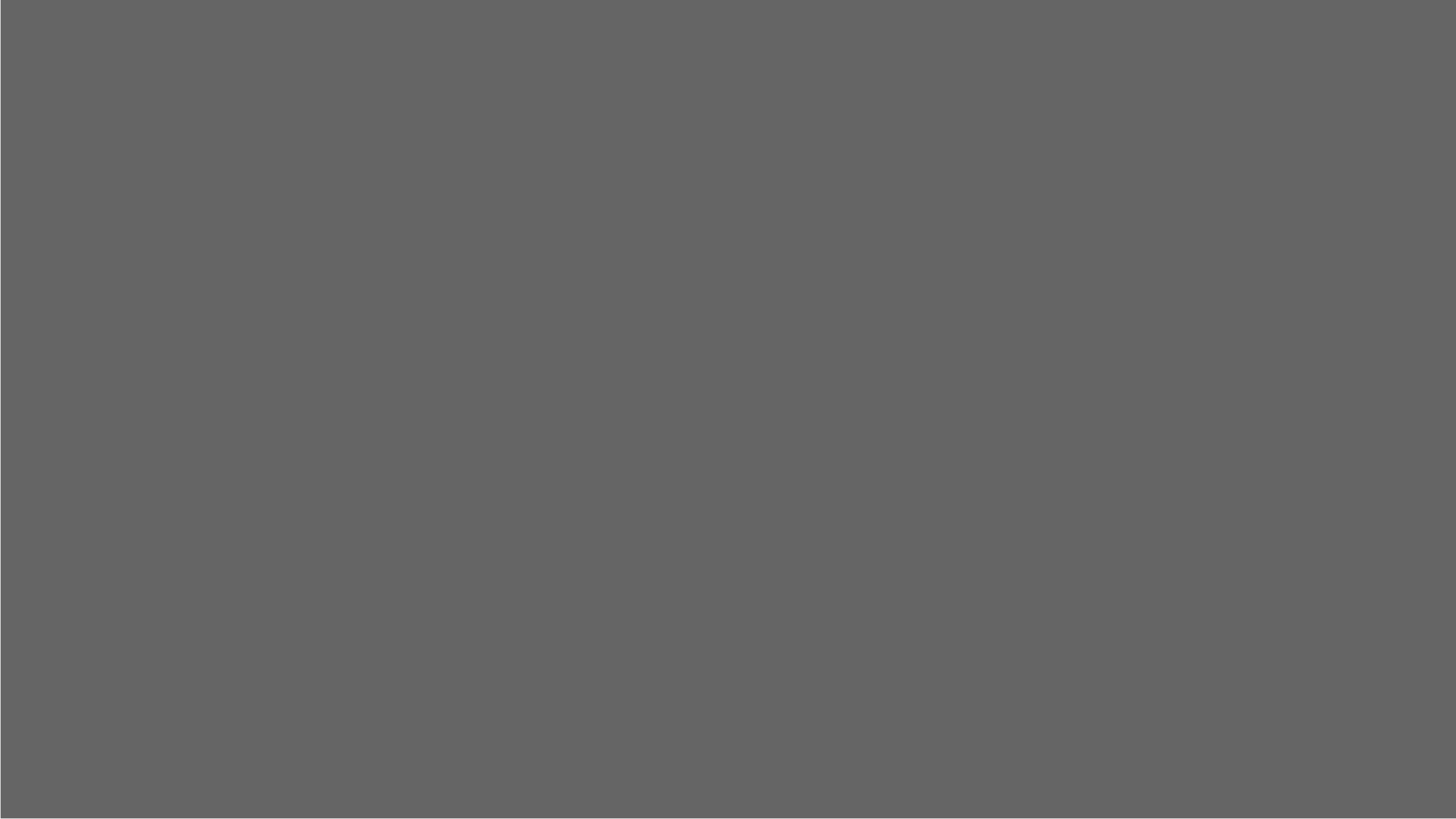 ¿Qué hemos aprendido?
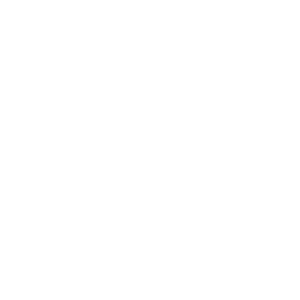 Asuntos prioritarios para la Banca, no son estáticos ni están aislados.
Objetivos sociales, climáticos y ambientales deben contribuir con agenda global.
Iniciativas deben generar valor para el negocio.
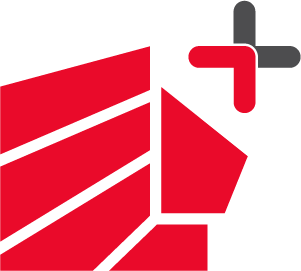 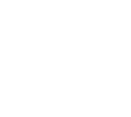 Algunos de nuestros retos
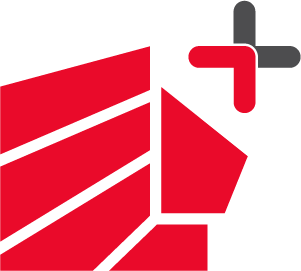 Data
Investigación
Sistemas
informáticos
(Imagen de compostaje de tarjeta BIO)
Oportunidades
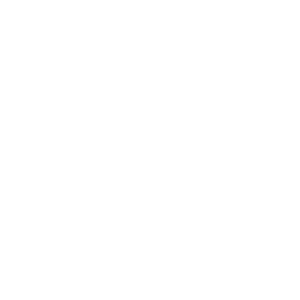 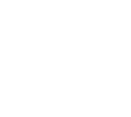 • Alianzas con nuevas contrapartes • Innovación • Nuevos negocios
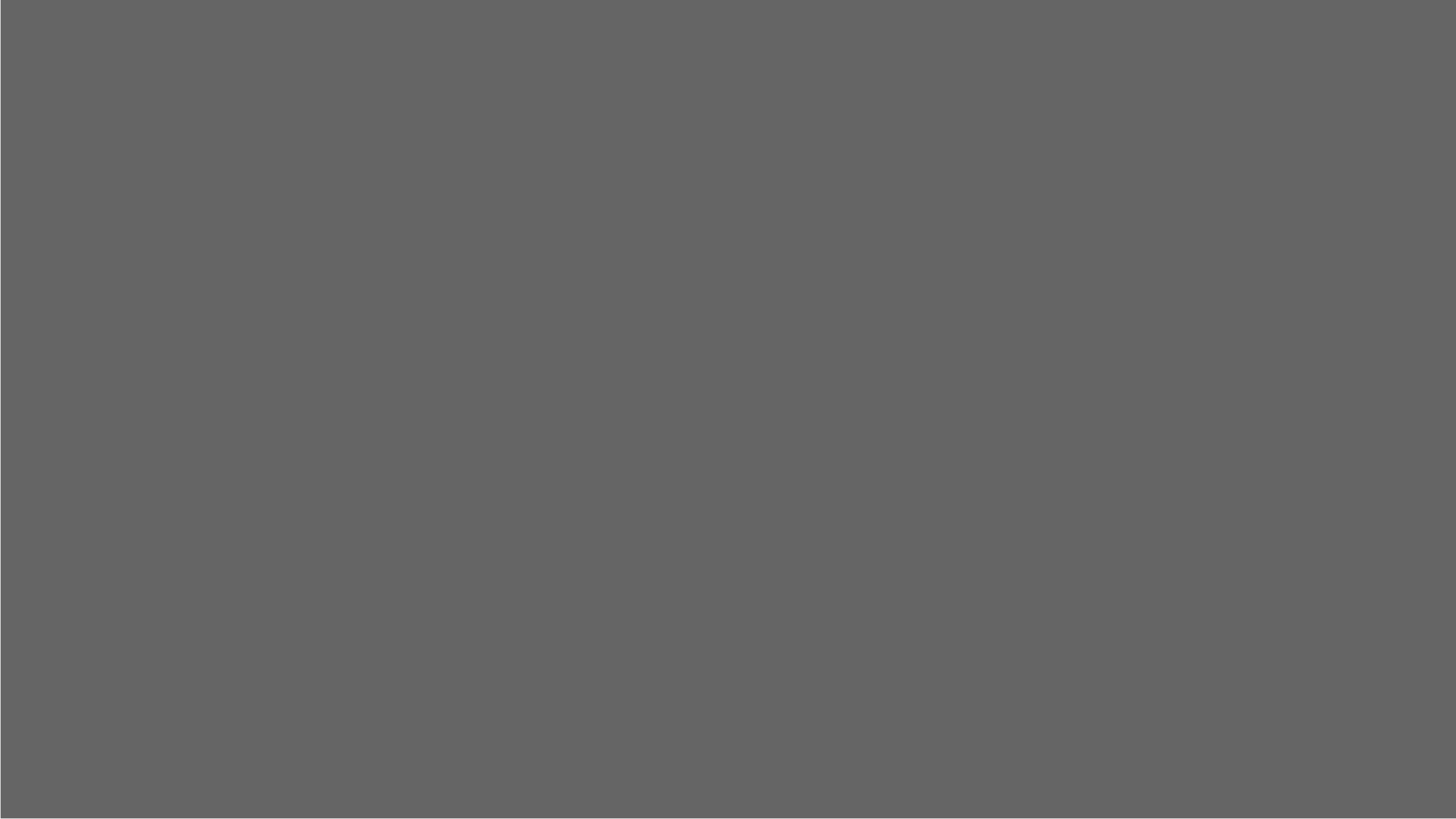 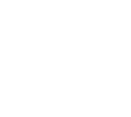 Nuestras prioridades en adelante
En construcción
Estrategia Climática
Descarbonización
Finanzas Sostenibles
Inclusión y Salud Financiera
Derechos Humanos
Divulgación de información sobre cuestiones sociales, medioambientales y climáticas
Rendición de cuentas
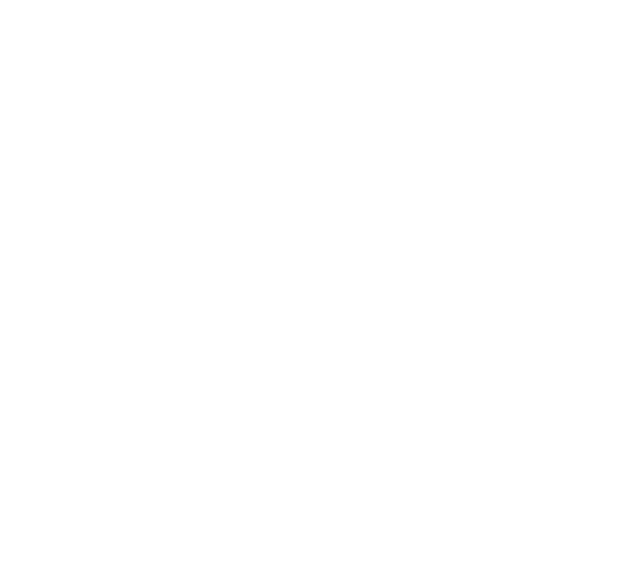 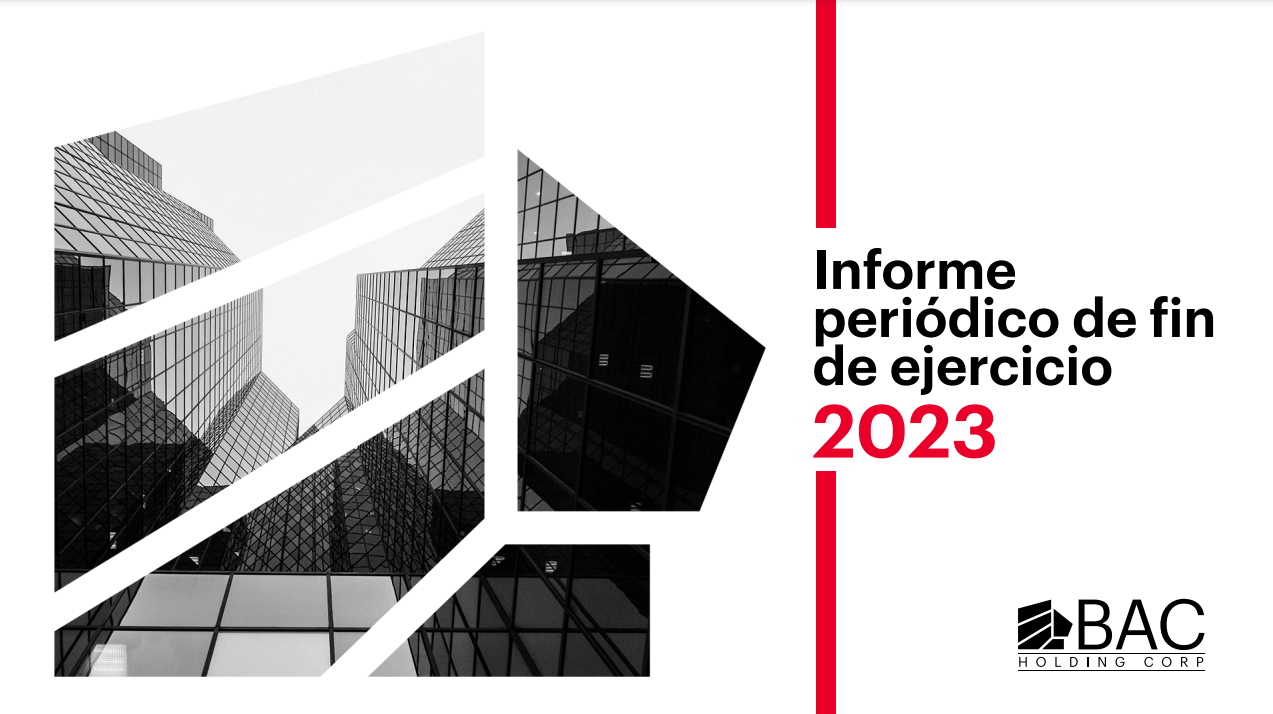 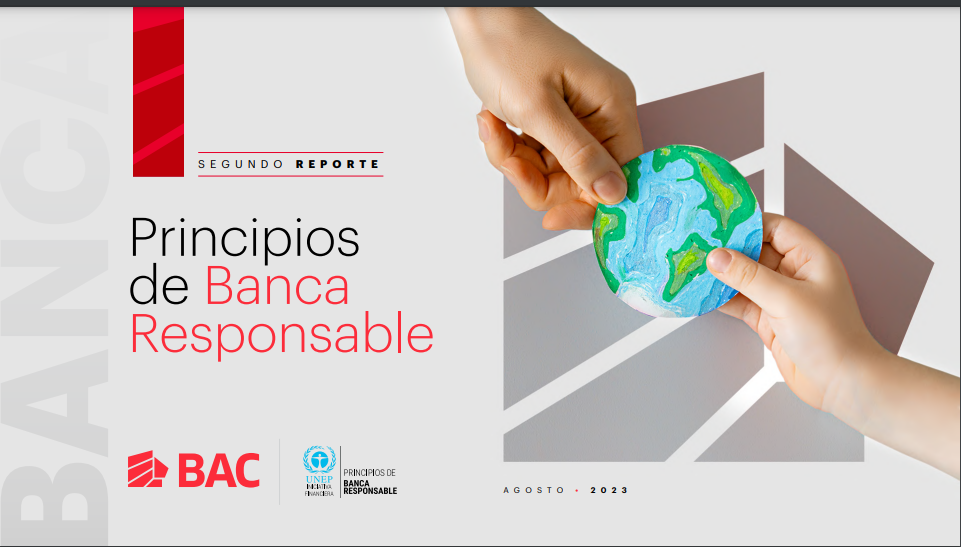 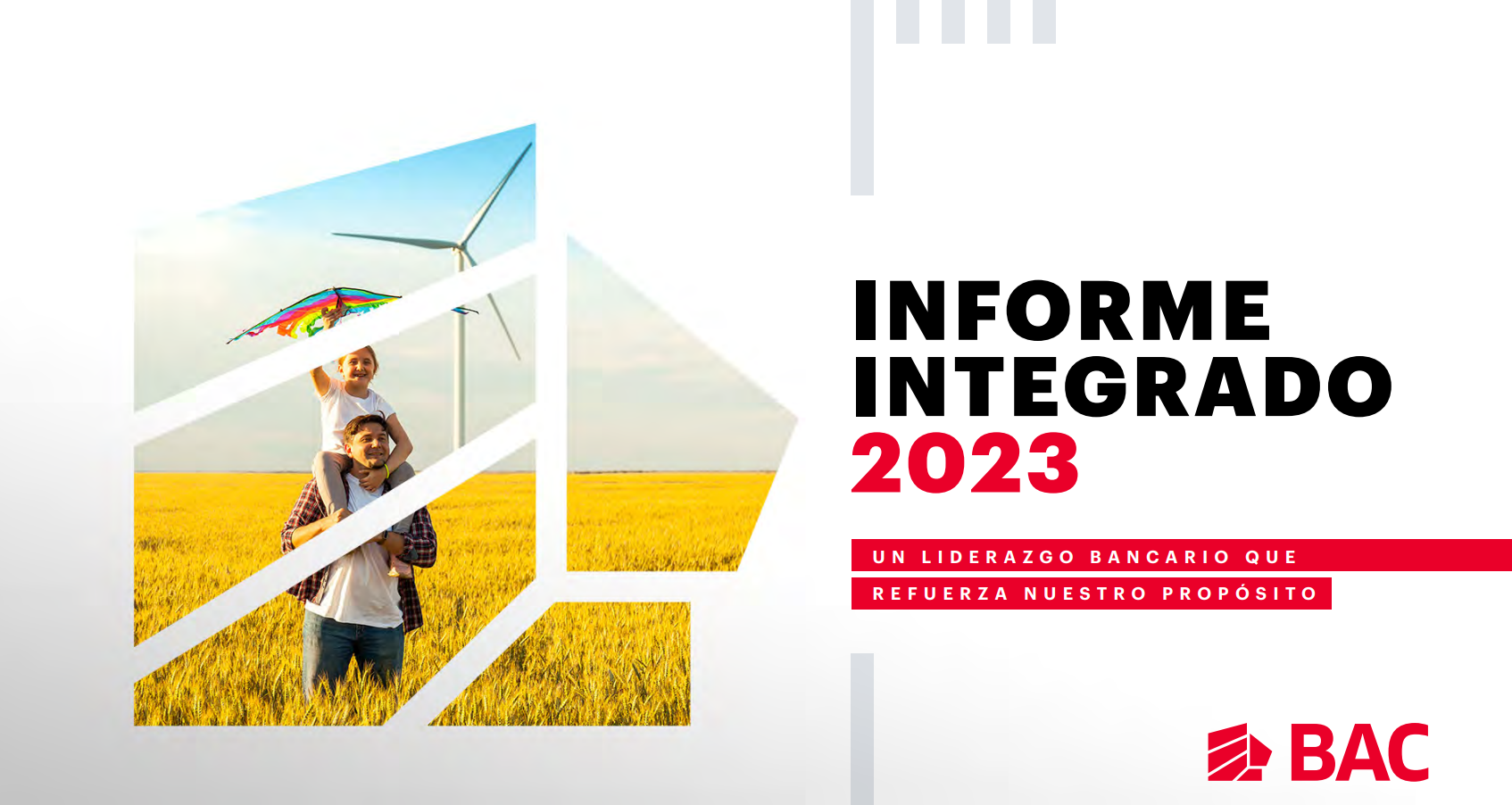 Marcos y adhesiones relevantes para el sector
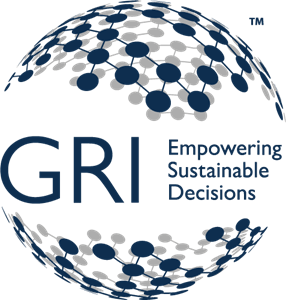 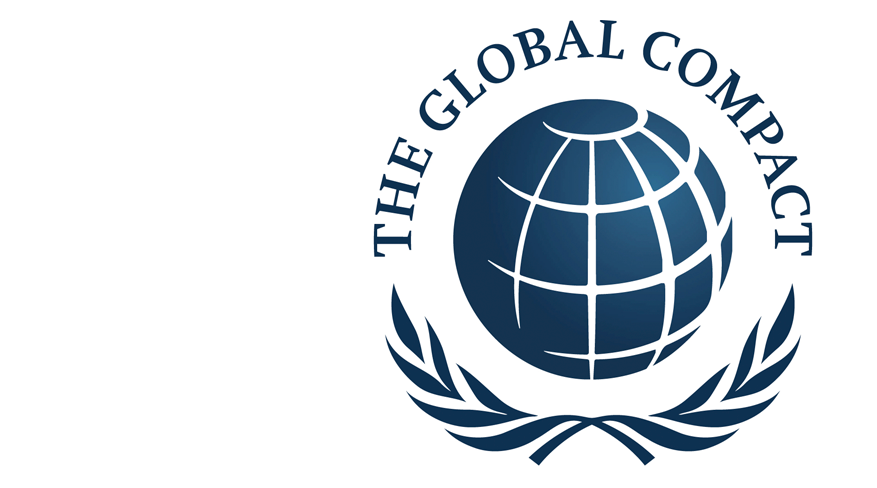 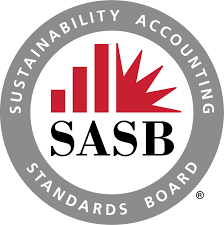 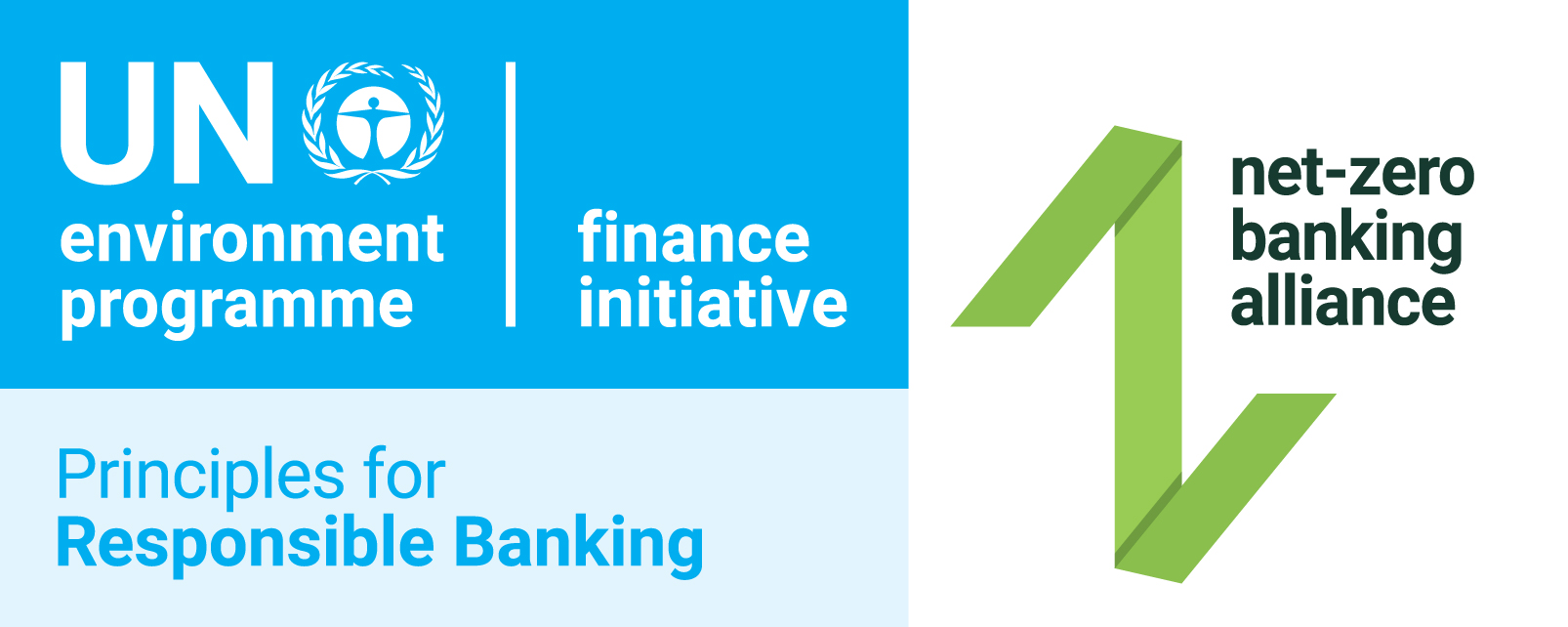 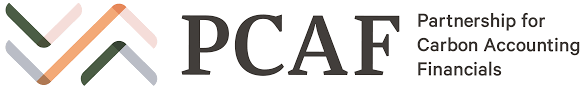 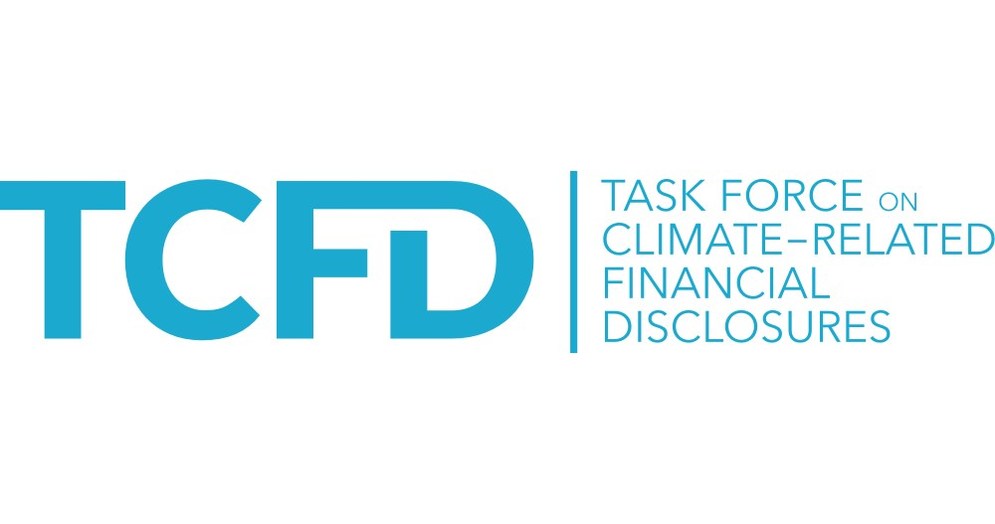 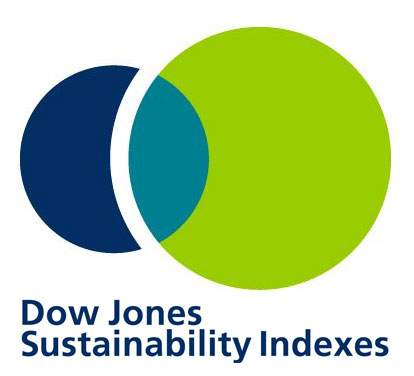 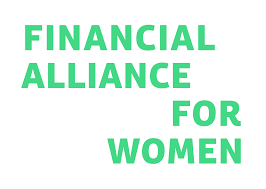 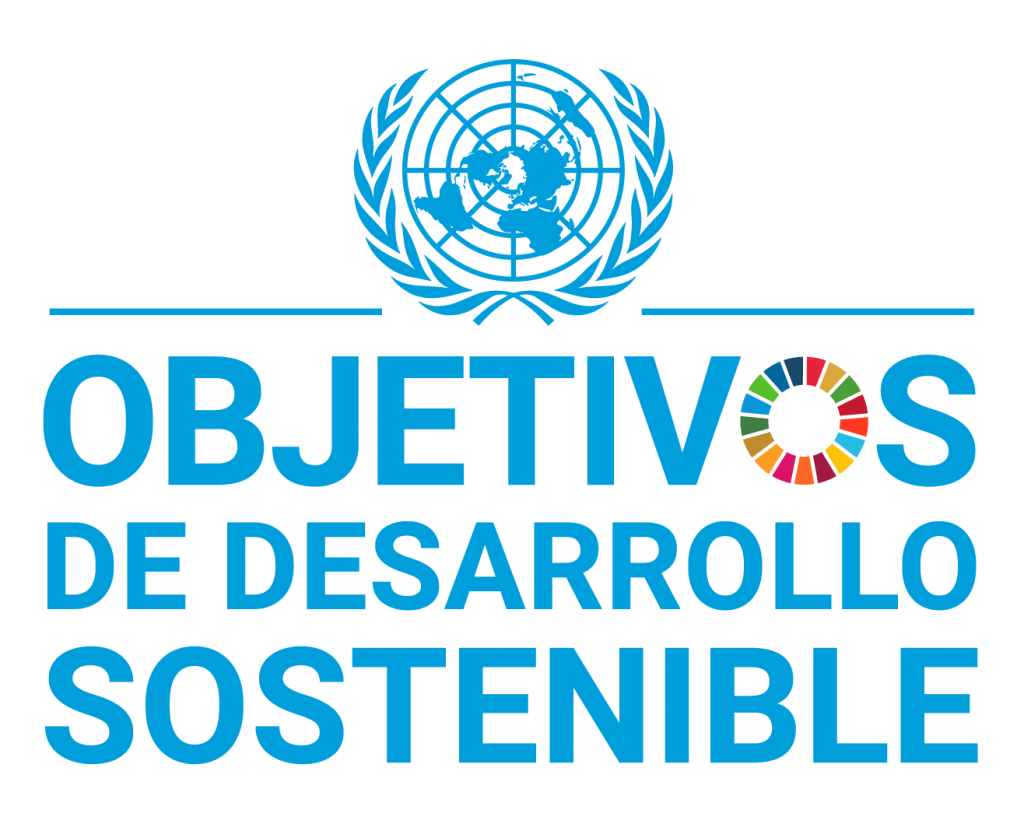 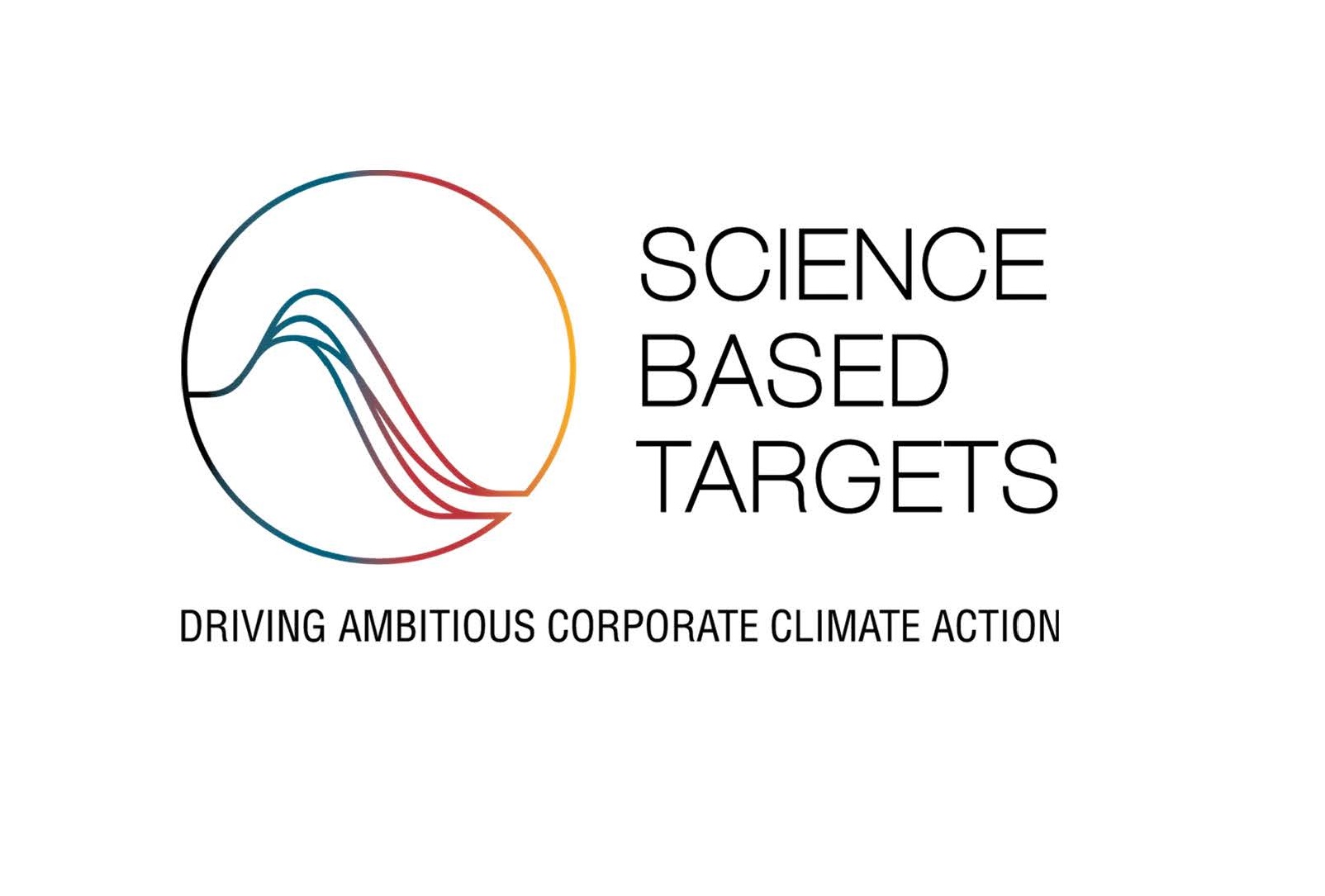 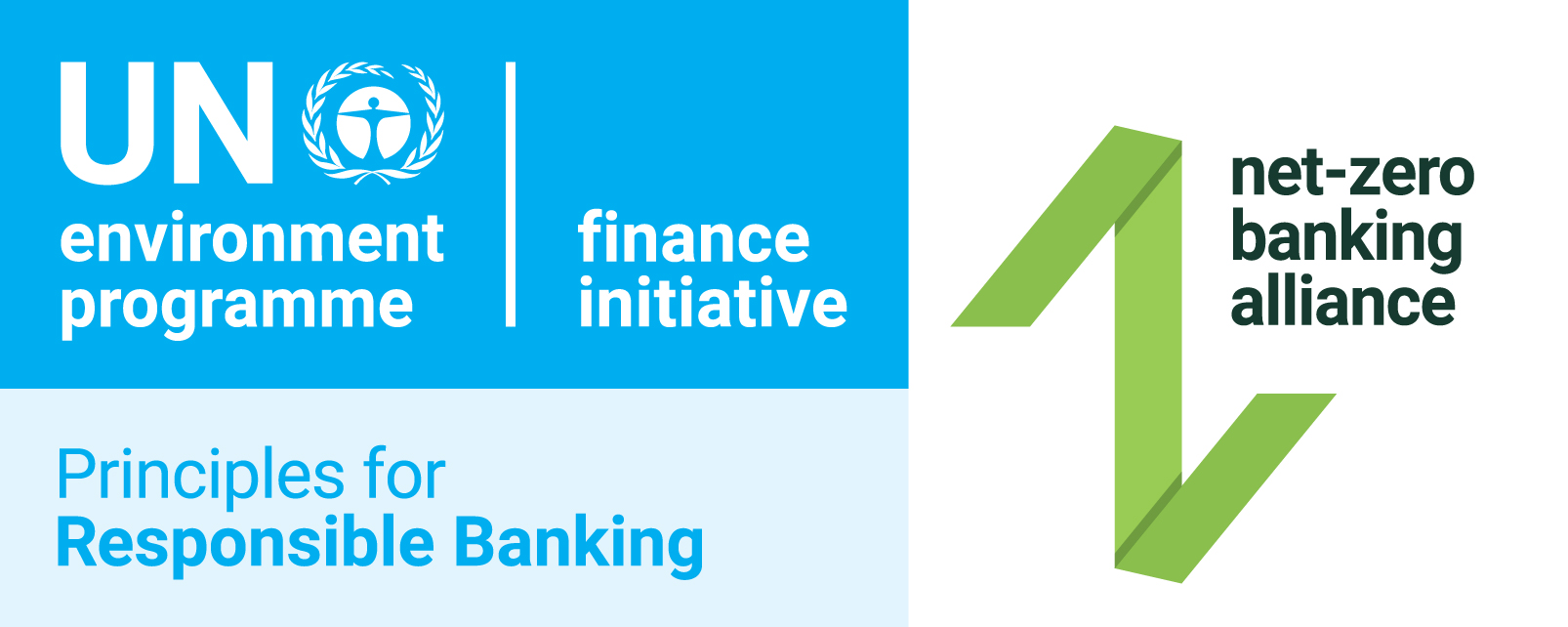 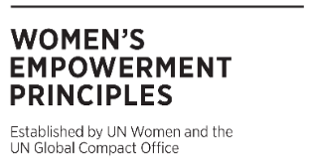